28.01.2019
Základní statistické údajeo kriminalitě
leden – prosinec 2018 v meziročním srovnání
ČR – registrovaná a objasněná kriminalita
	2008 - 2018
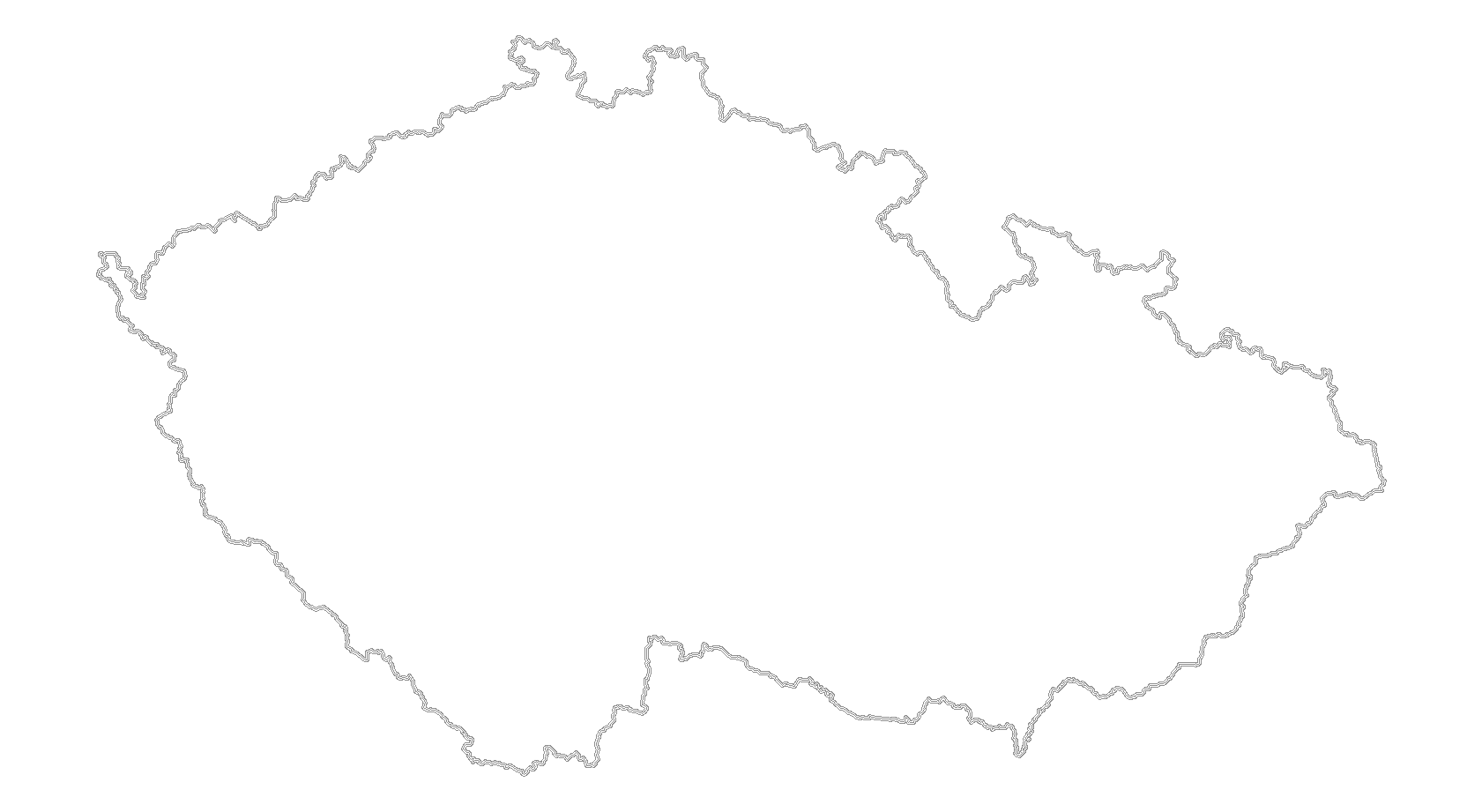 2
Základní statistické údaje o kriminalitě v meziročním srovnání
28.01.2019
ČR – registrovaná kriminalita v krajích – leden - prosinec 2017 a 2018
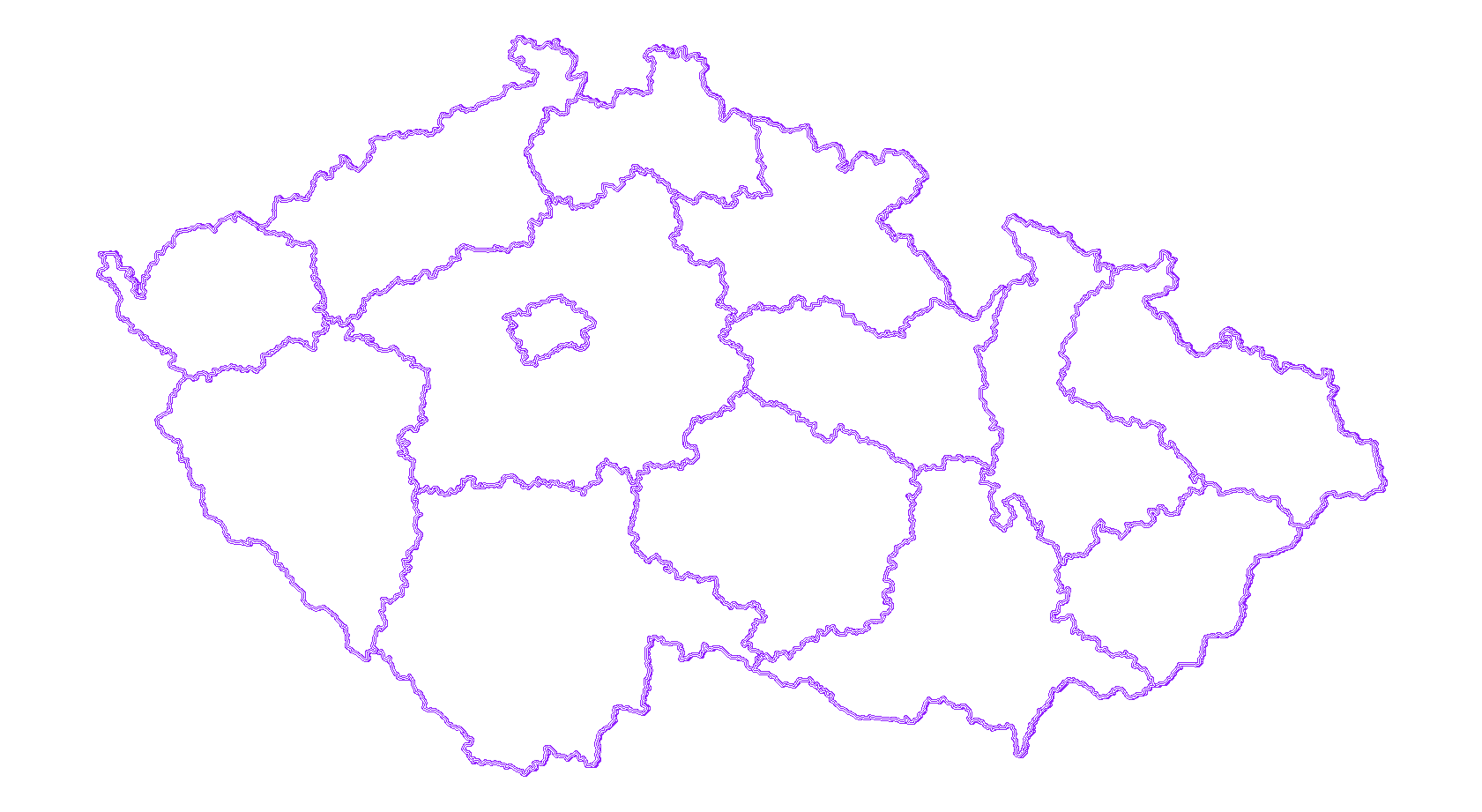 registrováno
192 405 skutků
-9 898 skutků
-4,9 %
3
Základní statistické údaje o kriminalitě v meziročním srovnání
28.01.2019
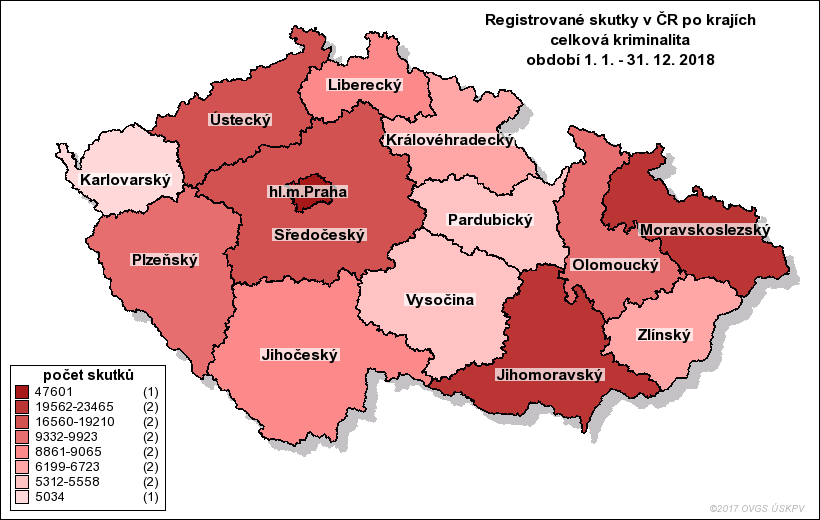 +4,5 %
-5,5 %
192 405 skutků
-4,9 %
-7,0 %
-1,0 %
-6,2 %
-4,3 %
-8,9 %
-5,3 %
-5,9 %
-2,7 %
+2,0 %
-2,6 %
-9,7 %
-8,3 %
4
Základní statistické údaje o kriminalitě v meziročním srovnání
28.01.2019
ČR – podíl jednotlivých druhů trestné činnosti v roce 2018
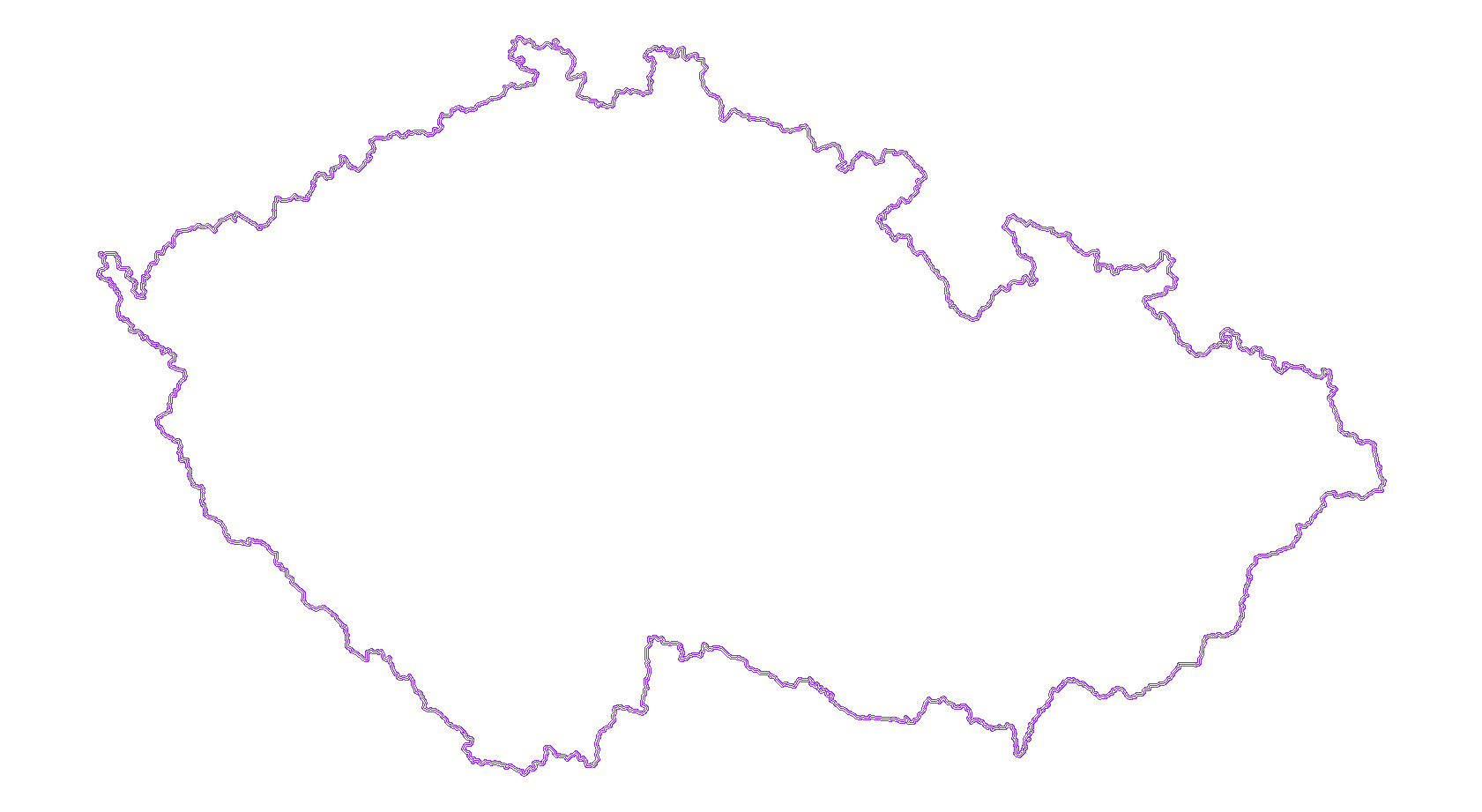 5
Základní statistické údaje o kriminalitě v meziročním srovnání
28.01.2019
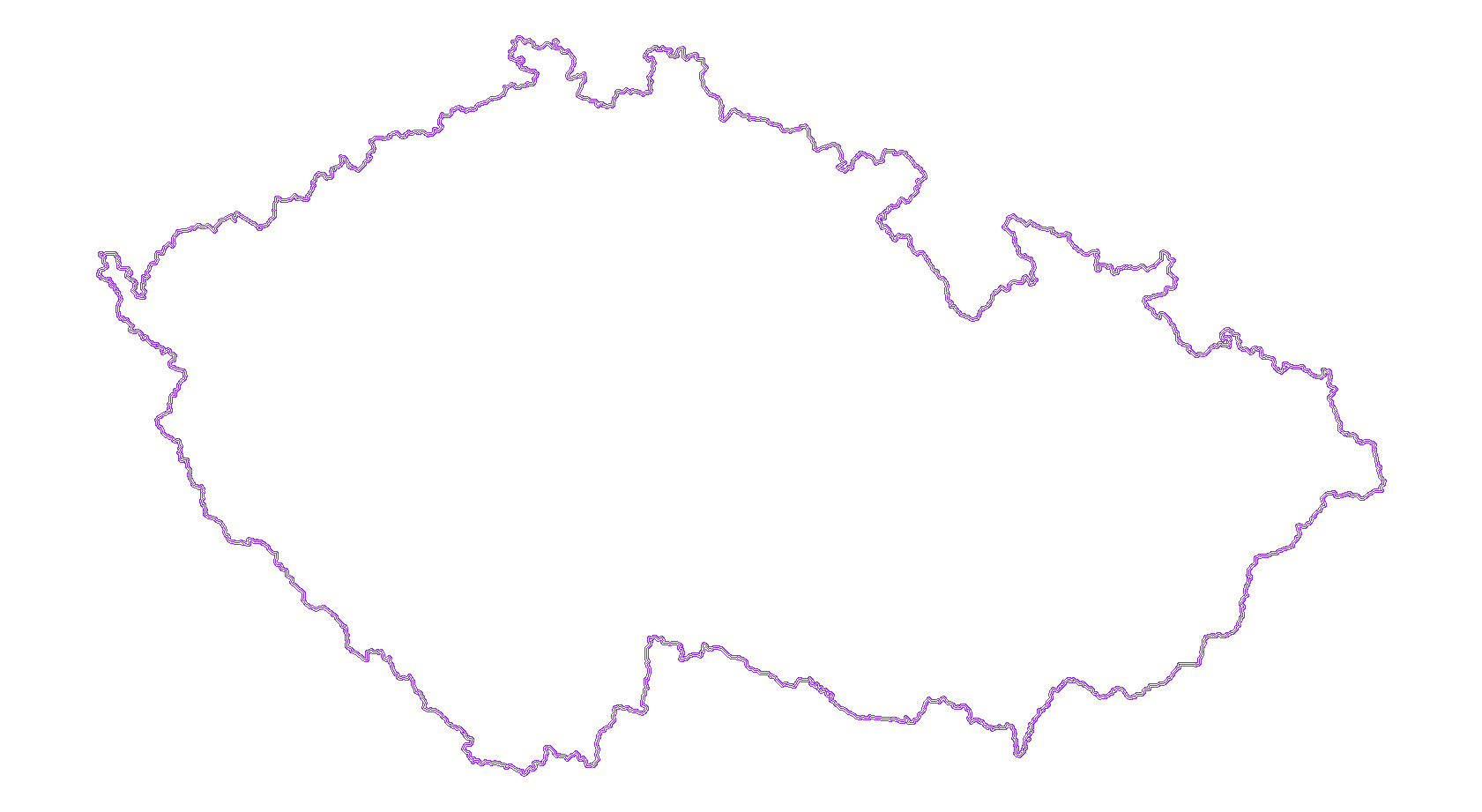 ČR – meziroční změna podle druhu kriminality
  	leden - prosinec 2017 a 2018
registrováno 192 405 skutků
-9 898 skutků
-4,9 %
6
Základní statistické údaje o kriminalitě v meziročním srovnání
28.01.2019
ČR – objasněnost a dodatečná objasněnost
	leden - prosinec 2018
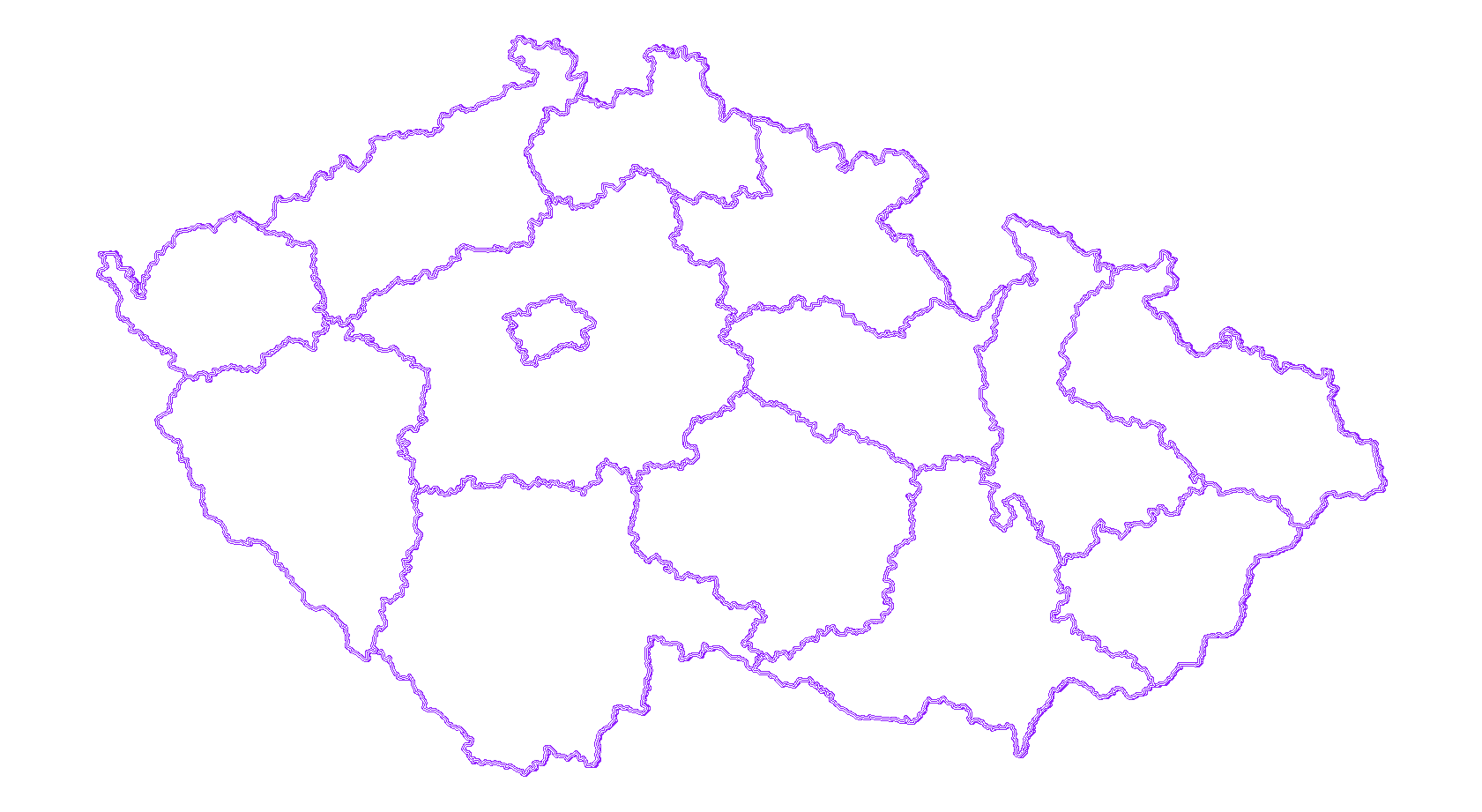 92 795 skutků objasněno
		-2 095 skutků
	12 915 dodatečně
	-115 skutků
objasněno celkem leden – prosinec 2017 	53,35 %
objasněno celkem leden – prosinec 2018  	54,94 %
+1,59 %
7
Základní statistické údaje o kriminalitě v meziročním srovnání
28.01.2019
ČR – škody způsobené trestnou činností	leden - prosinec 2017 a 2018
registrováno 192 405 skutků
škoda 18,029 mld. Kč
(2017) škoda 20,289 mld. Kč
8
Základní statistické údaje o kriminalitě v meziročním srovnání
28.01.2019
ČR – přehled zajištěného majetku a finančních prostředků
9
Základní statistické údaje o kriminalitě v meziročním srovnání
28.01.2019
ČR – priority SKPV v roce 2019:
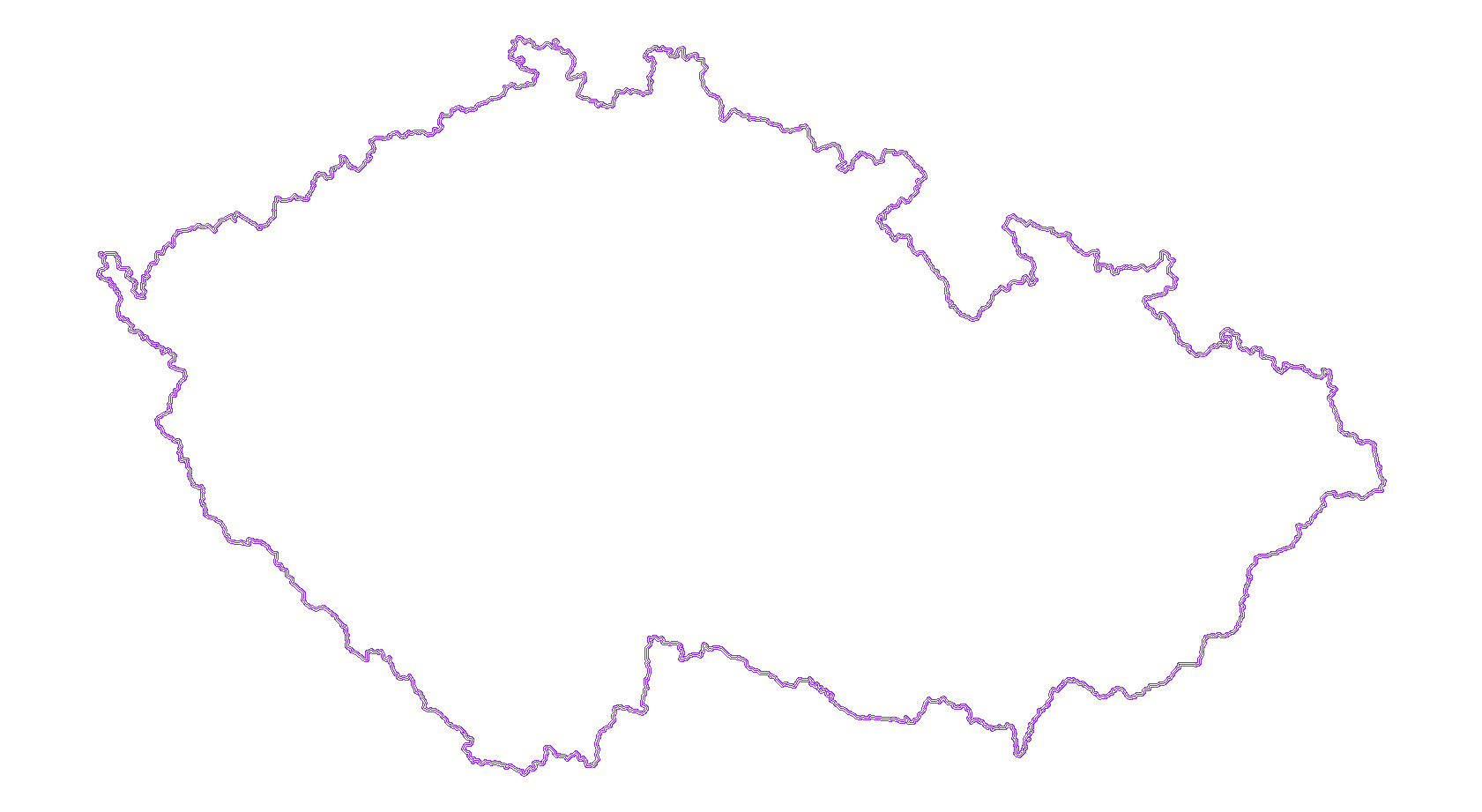 Stabilizace SKPV

Vzdělávání SKPV

Analytika SKPV

Kyberkriminalita
10
Základní statistické údaje o kriminalitě v meziročním srovnání
28.01.2019
Děkuji za pozornost.
plk. Ing. Mgr. Jaroslav VILD

plk. Mgr. Michal FOIT
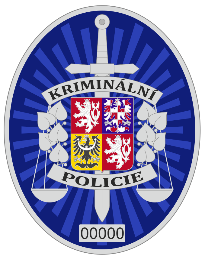 11
Základní statistické údaje o kriminalitě v meziročním srovnání
28.01.2019